IZPOLNJEVANJE SPLETNIH OBRAZCEV (JV, PB, IP, NIP IN PREHRANA) ZA ŠOL. LETO 2021/22
OŠ MATIJE ČOPA KRANJ
PRIJAVA
Prijava poteka preko e-prijavnic v E-asistentu.
V primeru težav po e-pošti ali telefonu zaprosite za nadomestni pisni obrazec. 
Mojca Gašparić, socialna delavka, tel: +386 04 201 36 65  [gasparic.mojca@guest.arnes.si]
ali Tea Sušnik, računalničarka, tea.susnik@guest.arnes.si
POSTOPEK PRIJAVE PREKO SPLETA
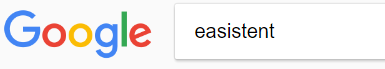 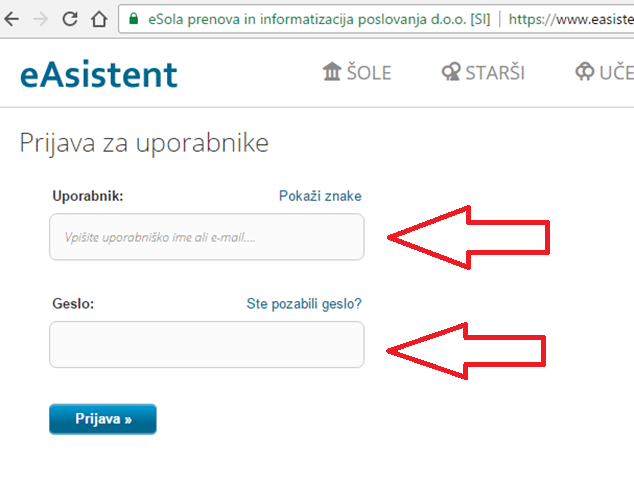 IZBIRA OBVEZNIH IZBIRNIH PREDMETOV
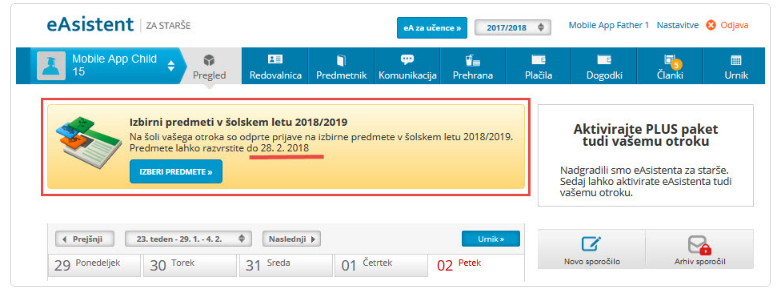 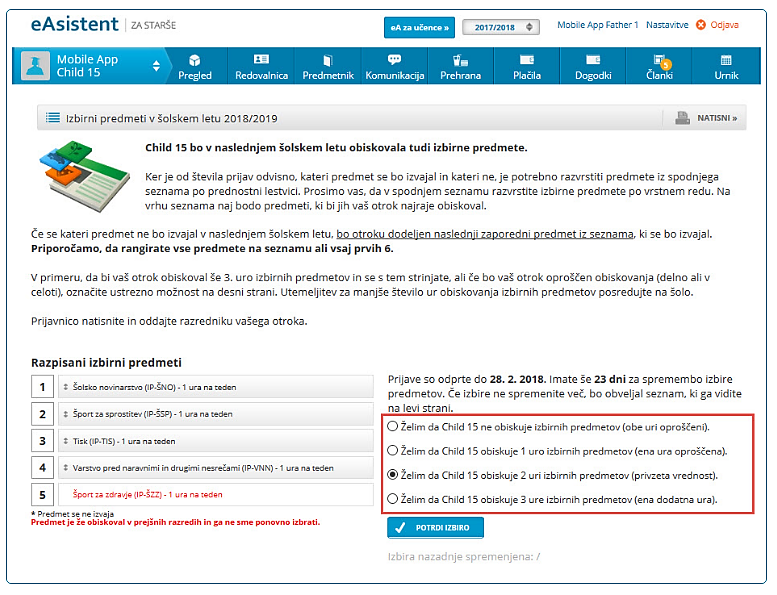 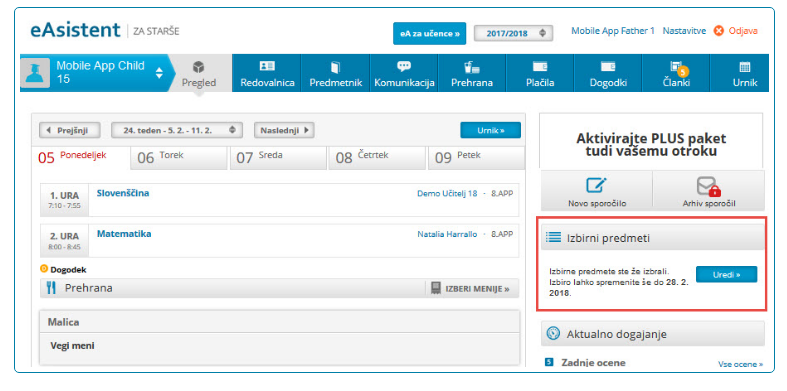 ČE SI PREMISLITE, LAHKO DO IZTEKA ROKA PONOVNO IZPOLNITE OBRAZEC TUKAJ.
IZBIRA NEOBVEZNIH IZBIRNIH PREDMETOV
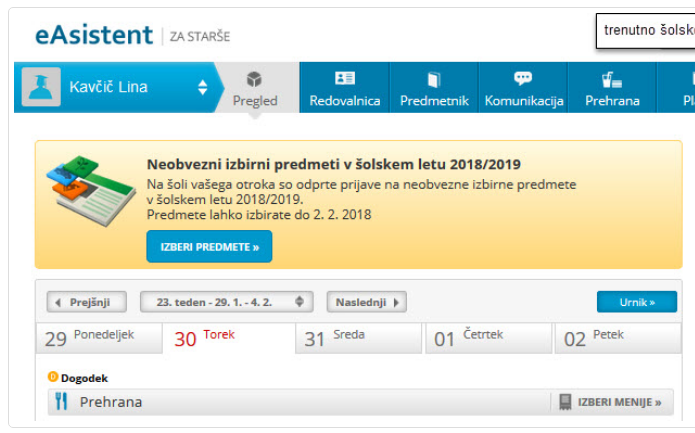 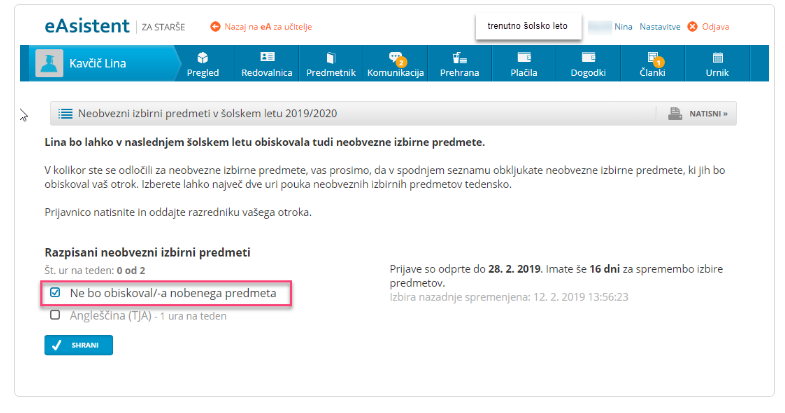 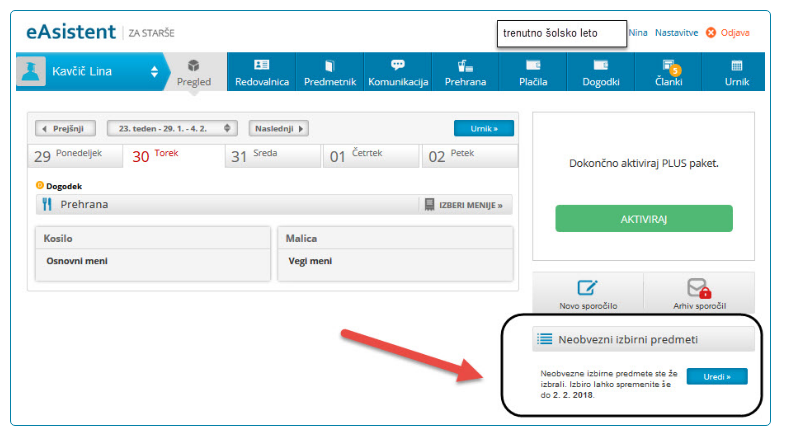 ČE SI PREMISLITE, LAHKO DO IZTEKA ROKA PONOVNO IZPOLNITE OBRAZEC TUKAJ.
PRIJAVE NA PODALJŠANO BIVANJE IN JUTRANJE VARSTVO
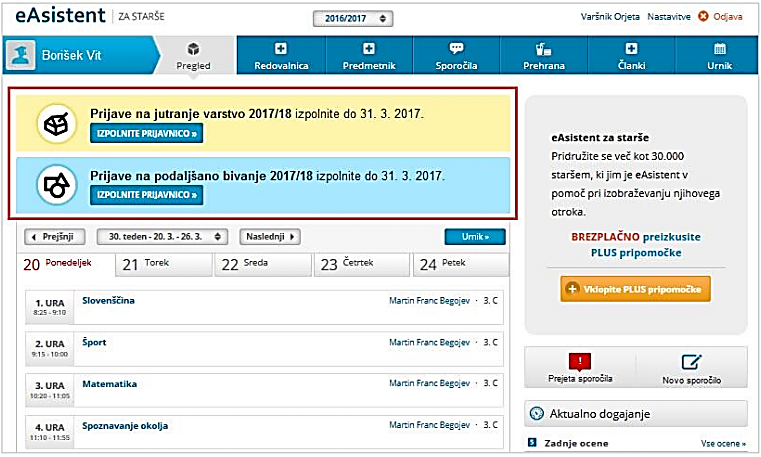 Datumi na sliki niso več aktualni.
S klikom na »Izpolnite prijavnico« se bo odprl obrazec za prijavo.
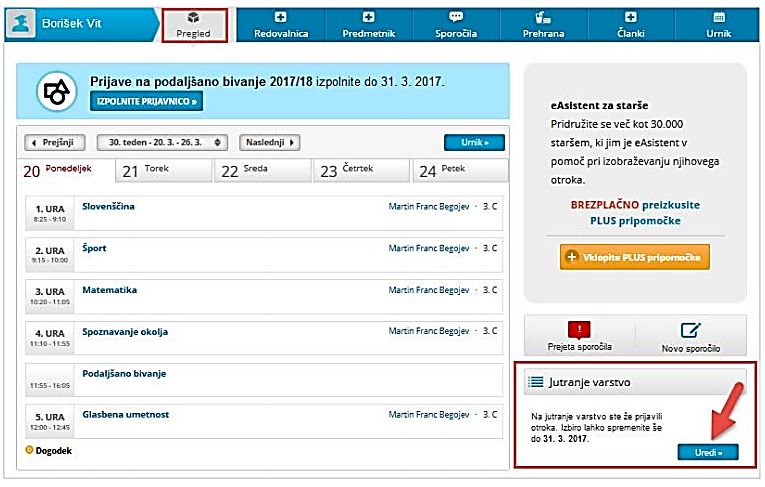 Do konca obdobja prijav lahko svojo izbiro spreminjate. Zavihek Pregled -> s klikom na gumb Uredi.
PRIJAVE NA PREHRANO
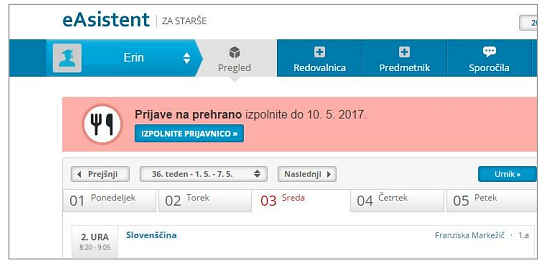 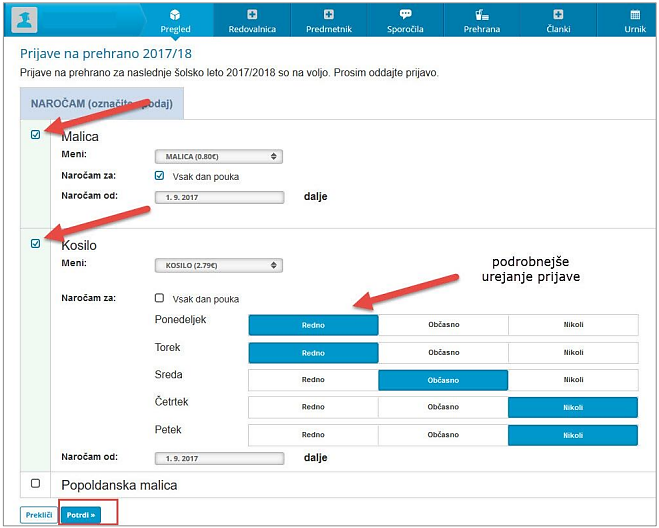